Generating Templates of Entity Summaries with an Entity-Aspect Model and Pattern Mining
Peng Li, Jing Jiang, Yinglin Wang
Shanghai Jiao Tong University
Singapore Management University
An Example Entity Summary
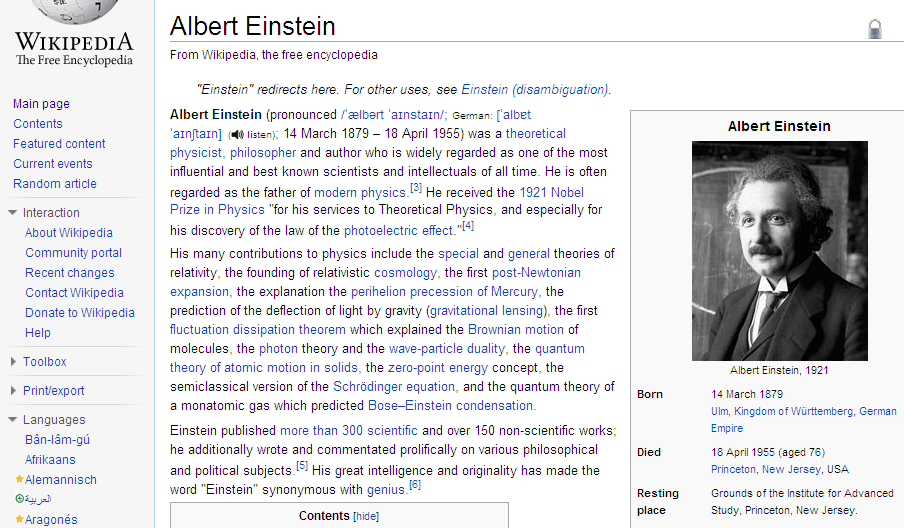 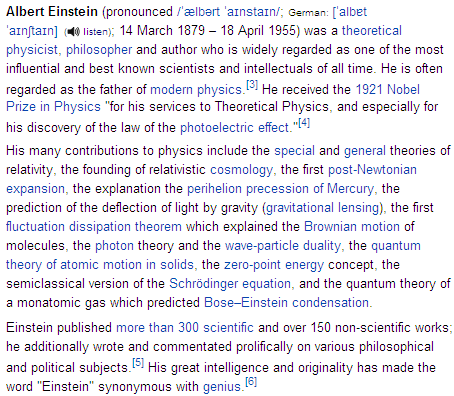 July 13, 2010
ACL 2010
2
An Example Entity Summary
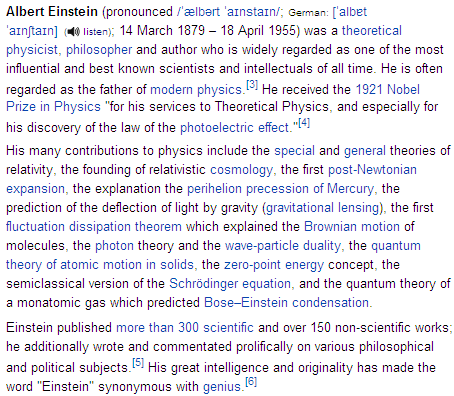 … received … Nobel Prize …
His … contributions … include …
… published … works …
July 13, 2010
ACL 2010
3
Entity Summaries in the Same Category
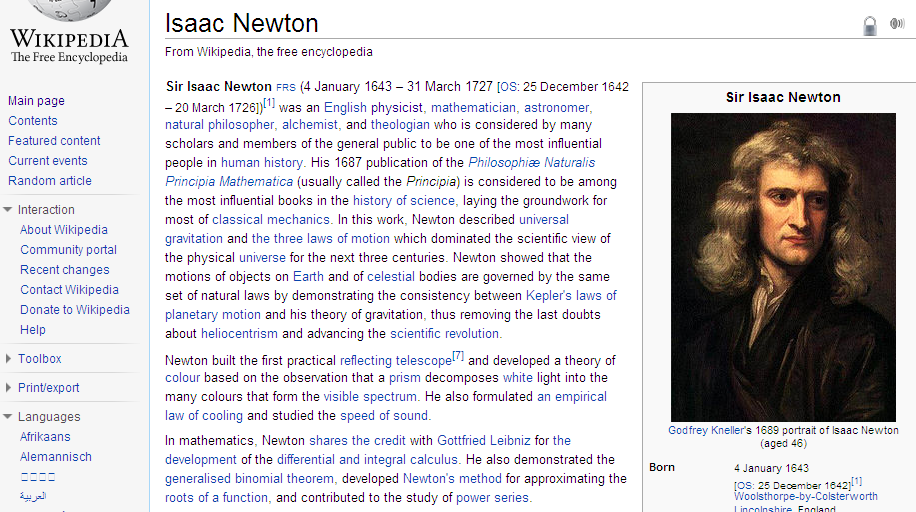 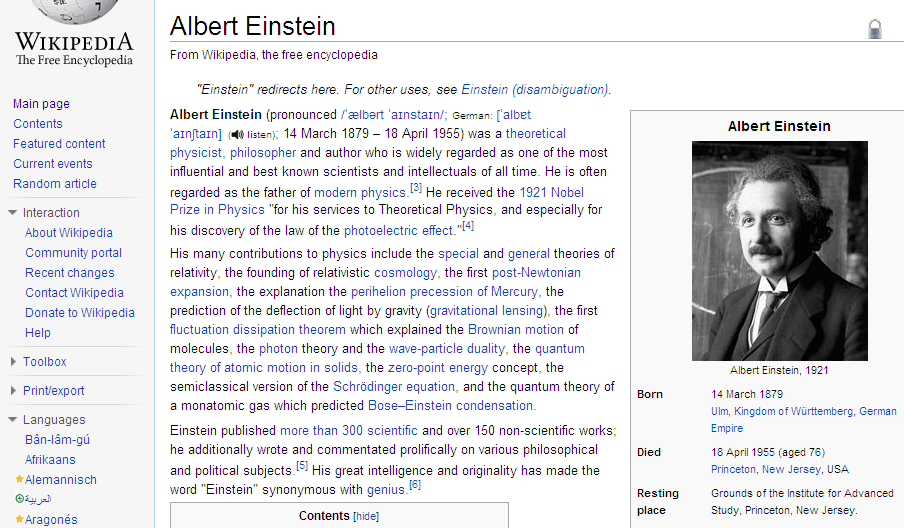 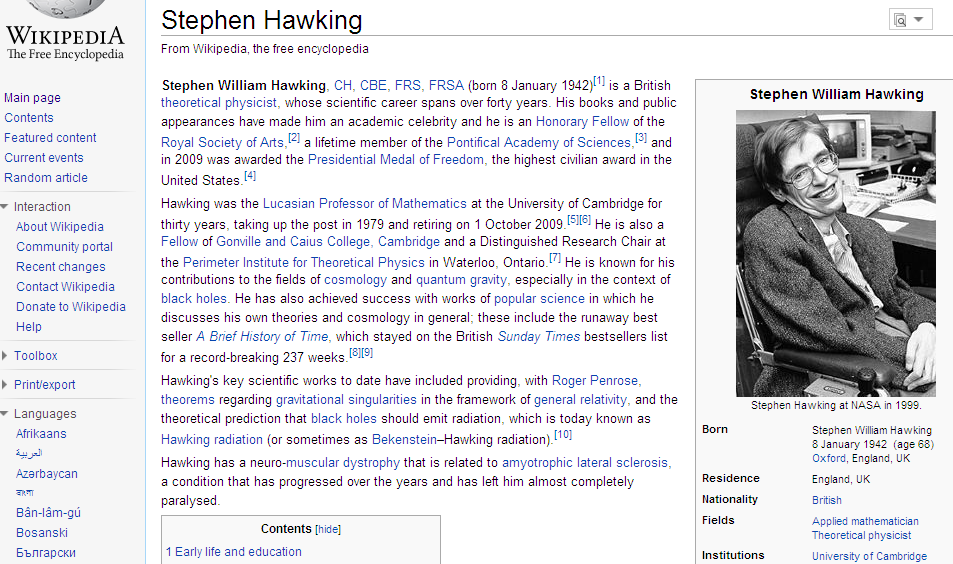 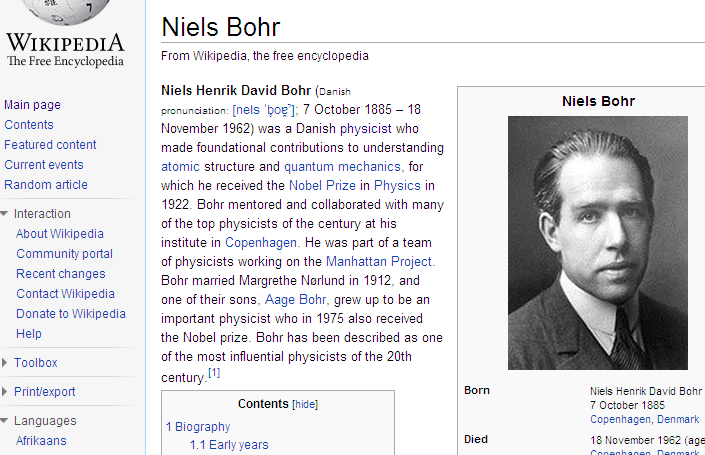 July 13, 2010
ACL 2010
4
Entity Summaries in the Same Category
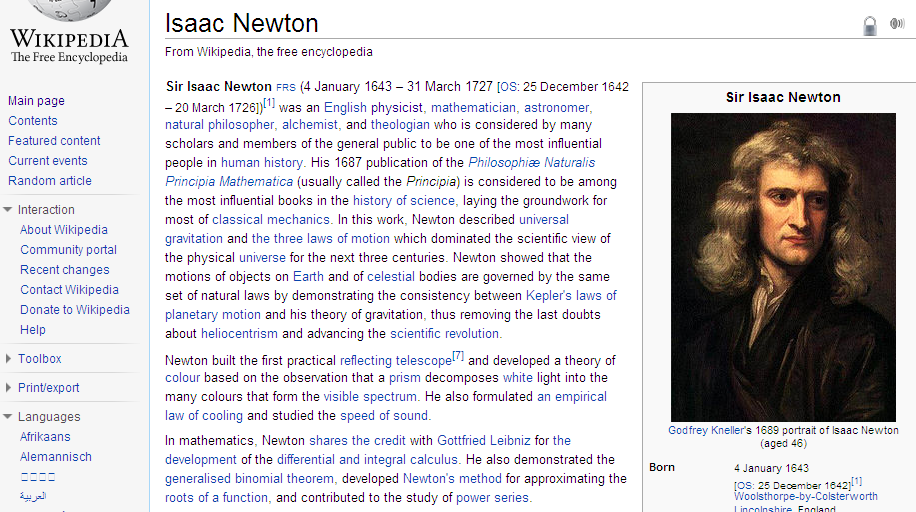 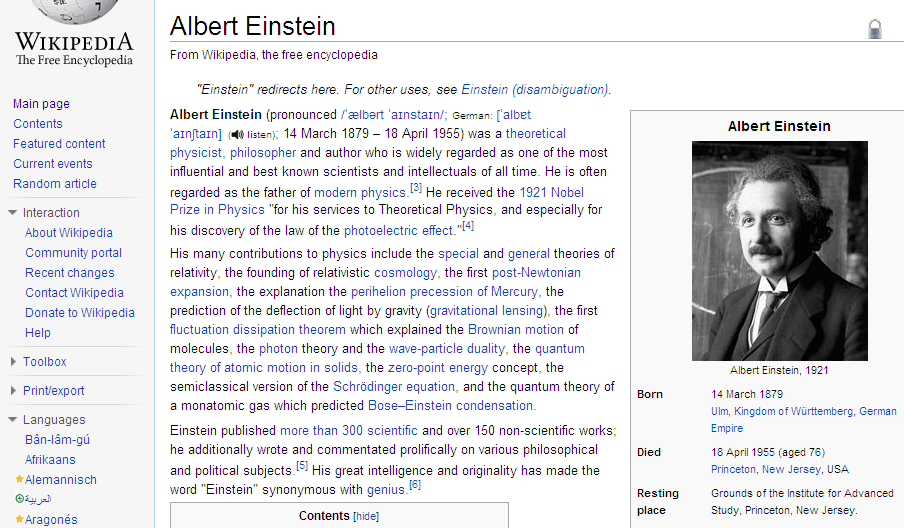 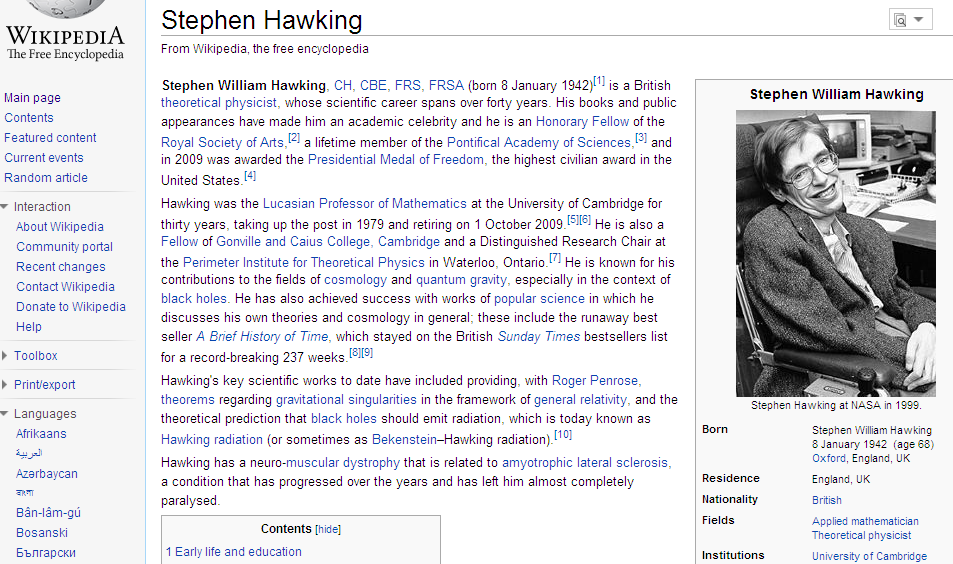 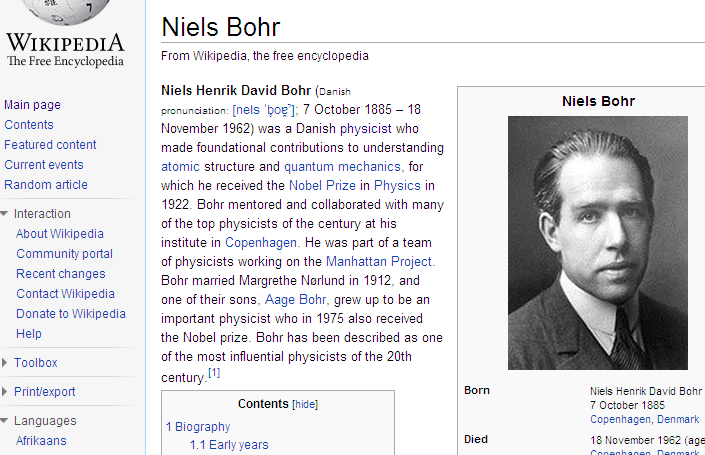 Our task is to automatically generate such entity summary templates.
July 13, 2010
ACL 2010
5
Why Is It Useful?
Better organizes information units
Wikipedia infoboxes
Provides a structured template for humans to create new entity summaries
Facilitates automatic entity summary generation
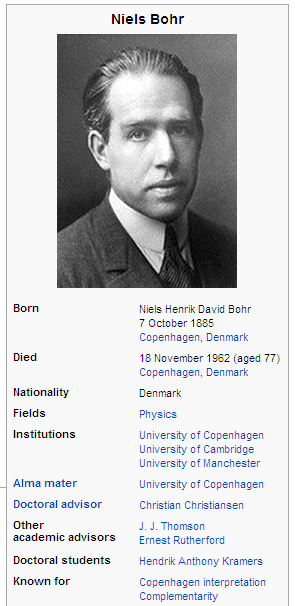 July 13, 2010
ACL 2010
6
Outline
Task and motivation
Related work
Our approach
Sentence clustering
Pattern mining
Evaluation
Conclusions
July 13, 2010
ACL 2010
7
Related Work
Filatova et al. (2006) “Automatic creation of domain templates”
Patterns must contain a non-auxiliary verb
Patterns are not clustered into aspects
Pattern slots are identified through heuristics
Sauper & Barzilay (2009) “Automatically generating Wikipedia articles”
Long, comprehensive articles
LDA extensions
Chemudugunta et al. (2007)
Titov & McDonald (2008)
Daume III & Marcu (2006), Haghi & Vanderwende (2009)
July 13, 2010
ACL 2010
8
Outline
Task and motivation
Related work
Our approach
Sentence clustering
Pattern mining
Evaluation
Conclusions
July 13, 2010
ACL 2010
9
Overview of Our Approach
Physicist
sentence clustering
pattern mining
1. ENT won the ? award
2. ENT …
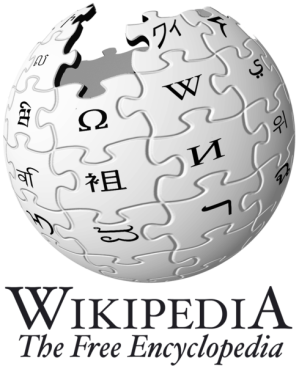 1. ENT … …
2. ENT …
1. ENT … …
2. ENT …
1. ENT received his PhD from ? University
2. ENT …
July 13, 2010
ACL 2010
10
Outline
Task and motivation
Related work
Our approach
Sentence clustering
Pattern mining
Evaluation
Conclusions
July 13, 2010
ACL 2010
11
Sentence Clustering
To group sentences related to the same aspect together
To distinguish between aspect words and entity-specific words

   … graduated from the University of Chicago
???
aspect word
aspect word
entity-specific word
July 13, 2010
ACL 2010
12
Motivating Example
… … Venturi was a professor of physics at the University of Modena … …
… … He was a professor of physics at the University of Chicago until 1982 … …
July 13, 2010
ACL 2010
13
Motivating Example
… … Venturi was a professor of physics at the University of Modena … …
… … He was a professor of physics at the University of Chicago until 1982 … …
July 13, 2010
ACL 2010
14
Motivating Example
… … Venturi was a professor of physics at the University of Modena … …
venturi
…
…
modena
Venturi
… … He was a professor of physics at the University of Chicago until 1982 … …
chicago
…
1982
Anderson
July 13, 2010
ACL 2010
15
Motivating Example
… … Venturi was a professor of physics at the University of Modena … …
venturi
…
…
modena
Venturi
… … He was a professor of physics at the University of Chicago until 1982 … …
chicago
…
1982
physics
Anderson
physicist
…
…
research
background
July 13, 2010
ACL 2010
16
Motivating Example
… … Venturi was a professor of physics at the University of Modena … …
professor
venturi
…
…
institute
…
modena
…
university
Venturi
affiliation
… … He was a professor of physics at the University of Chicago until 1982 … …
chicago
…
1982
physics
Anderson
physicist
…
…
research
background
July 13, 2010
ACL 2010
17
Motivating Example
… … Venturi was a professor of physics at the University of Modena … …
professor
venturi
…
…
institute
…
modena
…
university
Venturi
affiliation
award
won
…
… … He was a professor of physics at the University of Chicago until 1982 … …
…
prize
chicago
…
award
1982
physics
Anderson
physicist
…
…
research
background
July 13, 2010
ACL 2010
18
Motivating Example
ψ1
… … Venturi was a professor of physics at the University of Modena … …
φ1
D1
A1
φ2
… … He was a professor of physics at the University of Chicago until 1982 … …
ψ2
A2
φB
D2
background
July 13, 2010
ACL 2010
19
Entity-Aspect Model
D
Nd
y Є {1, 2, 3}
z Є {1, …, A}
ψd
w
y
z
?
?
?
A
?
φa
φB
π
θ
July 13, 2010
ACL 2010
20
Entity-Aspect Model
D
Sd
y Є {1, 2, 3}
Nd,s
z Є {1, …, A}
ψd
w
y
z
A
φa
φB
π
θ
β
γ
α
July 13, 2010
ACL 2010
21
Model Inference
Gibbs sampling
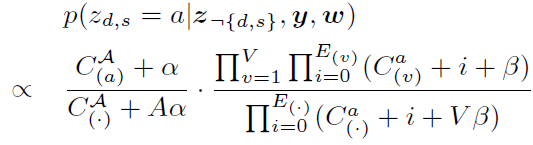 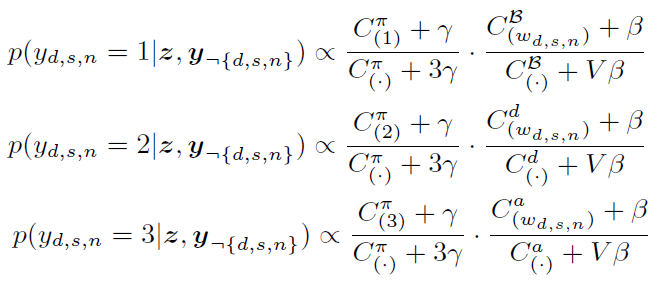 July 13, 2010
ACL 2010
22
Clustered Sentences
Venturi/D was/S a/S professor/A of/S physics/B at/S the/S University/A of/S Modena/D ./S
     He/S was/S a/S professor/A of/S physics/B at/S the/S University/A of/S Chicago/D until/S 1982/D ./S
     … …
S: stop word
B: background word
A: aspect word
D: document word
July 13, 2010
ACL 2010
23
Outline
Task and motivation
Related work
Our approach
Sentence clustering
Pattern mining
Evaluation
Conclusions
July 13, 2010
ACL 2010
24
Pattern Mining
Use heuristics to locate subject entities
Title of the Wikipedia article
Top 3 frequent subject noun phrases in the article
Generate labeled dependency parse trees
Replace document words with “?”
Mine frequent subtree patterns
Prune patterns
Remove patterns with no subject entity
Remove patterns with no aspect word
Convert subtree patterns to sentence patterns
July 13, 2010
ACL 2010
25
A Labeled Dependency Parse Tree
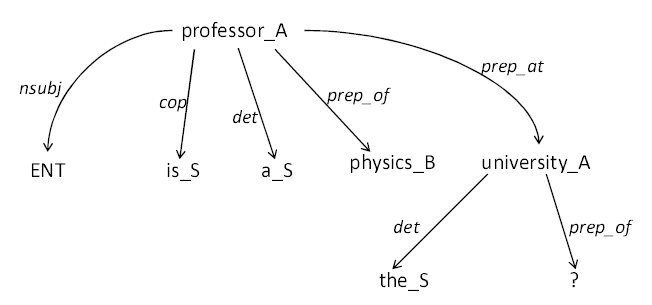 July 13, 2010
ACL 2010
26
Sample Aspects and Patterns
July 13, 2010
ACL 2010
27
Outline
Task and motivation
Related work
Our approach
Sentence clustering
Pattern mining
Evaluation
Conclusions
July 13, 2010
ACL 2010
28
Data Set
Wikipedia articles from 5 categories
July 13, 2010
ACL 2010
29
Quantitative Evaluation
Sentence patterns
Manually judged whether each sentence pattern is meaningful for the given entity category
Allows us to compute precision, recall and f1
Baseline 1: pattern mining without entity-aspect model
Baseline 2: verb-based pruning (Filatova et al. 2006) on top of BL-1
Aspect clusters
Manually grouped meaningful patterns into clusters
Allows us to compute purity
July 13, 2010
ACL 2010
30
Quality of Sentence Patterns
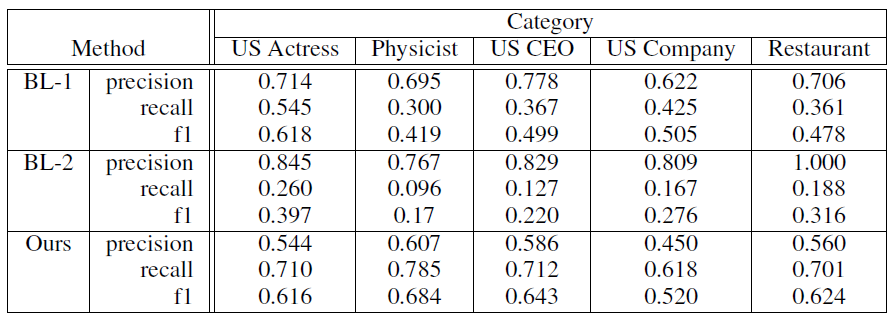 No consideration of aspect clusters.
High precision of BL-1 and BL-2: They use a higher frequency threshold to select frequent sentence patterns.
Low recall of BL-2: Many meaningful sentence patterns do not contain a non-auxiliary verb.
BL-1 and BL-2 do not generate template slots.
July 13, 2010
ACL 2010
31
Quality of Aspect Clusters
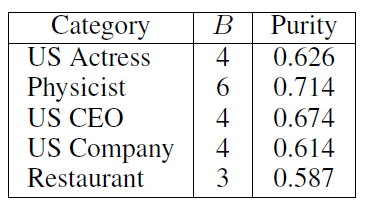 July 13, 2010
ACL 2010
32
Sample Aspects and Their Representative Words
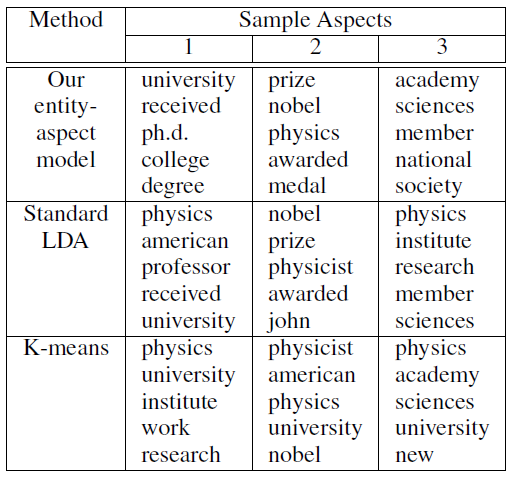 July 13, 2010
ACL 2010
33
Conclusions
We proposed an LDA-based entity-aspect model to simultaneously cluster sentences and label words
We used pattern mining to identify sentence patterns with slots
We empirically evaluated our method and showed its effectiveness
July 13, 2010
ACL 2010
34
Future Directions
Use linguistic knowledge to further prune sentence patterns and improve their readability
Automatic aspect labeling
Automatic entity summary generation
July 13, 2010
ACL 2010
35
Thank You!
July 13, 2010
ACL 2010
36